In the Lord Life Goes On
Dennis Allen
12/27/2020
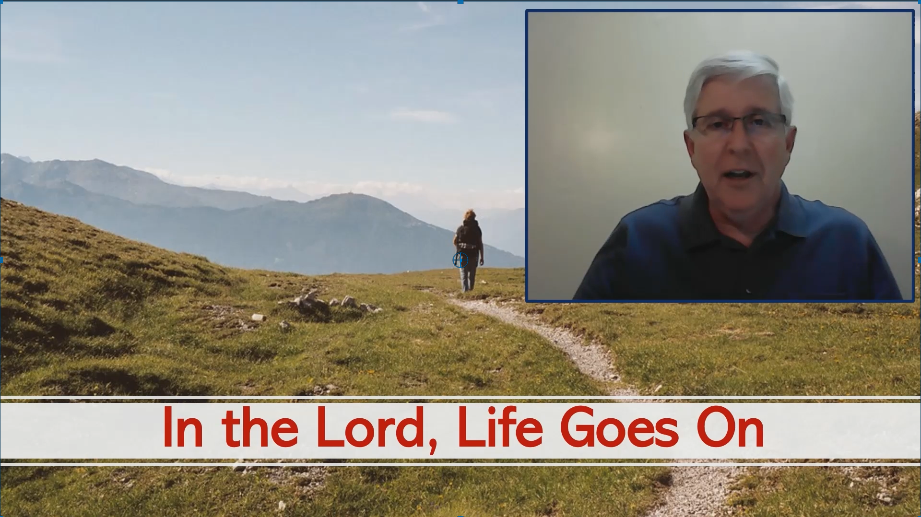 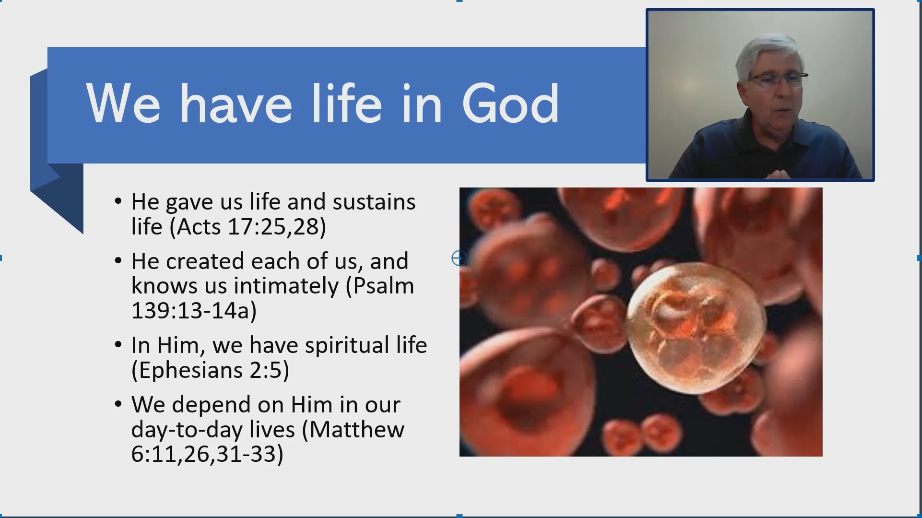 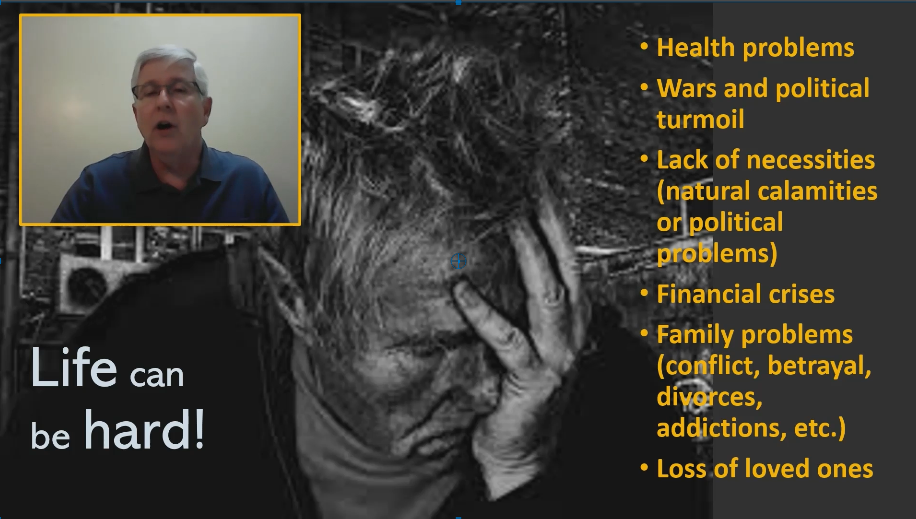 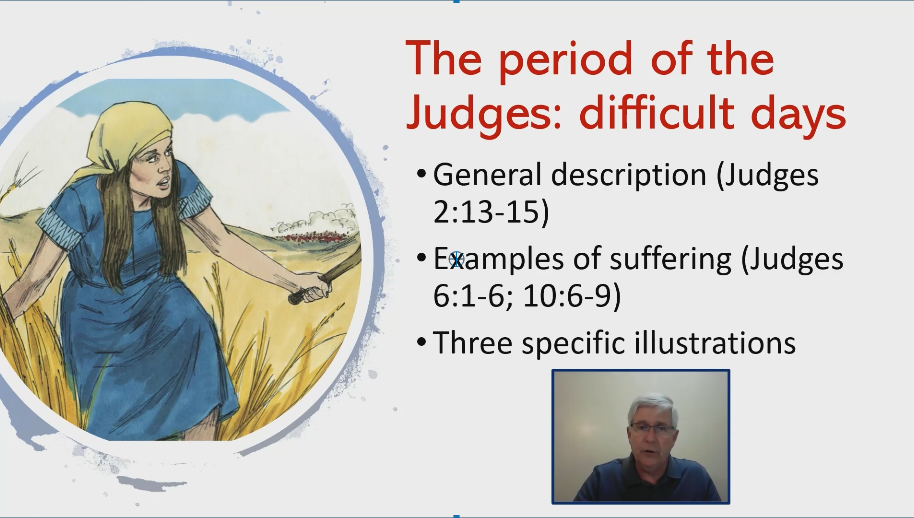 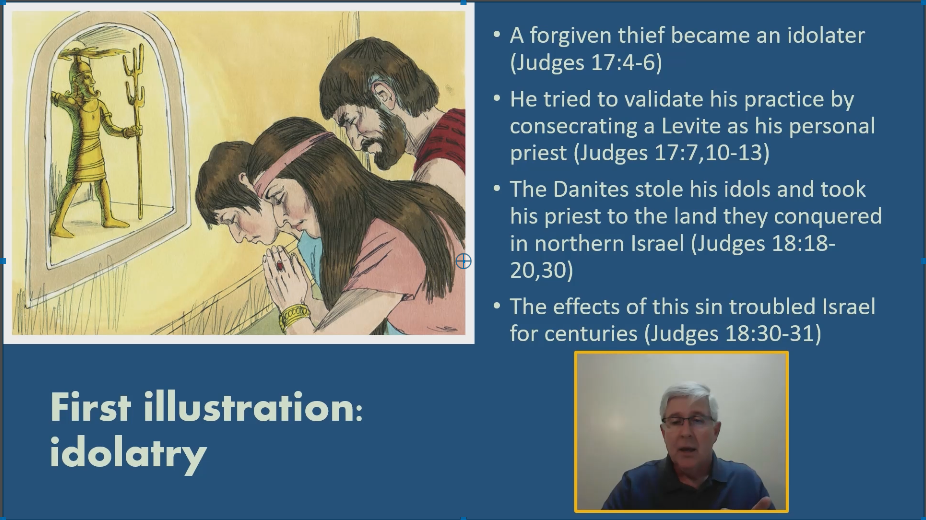 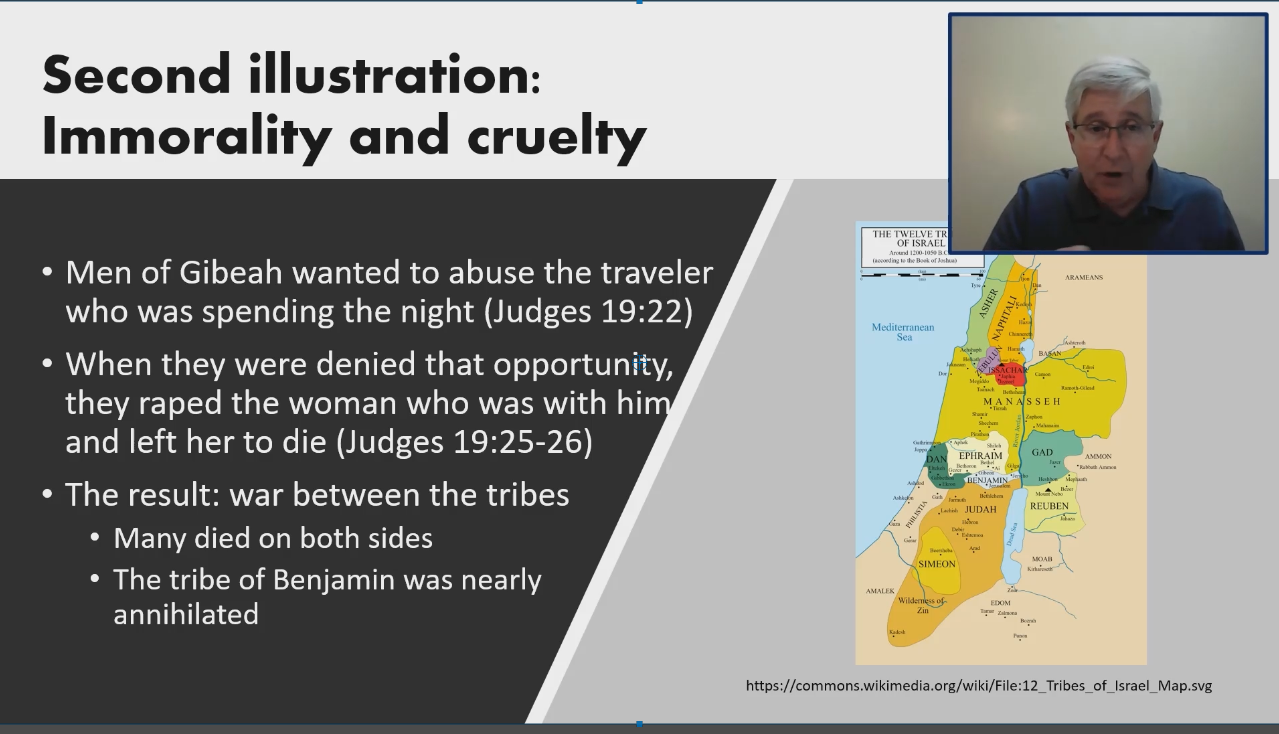 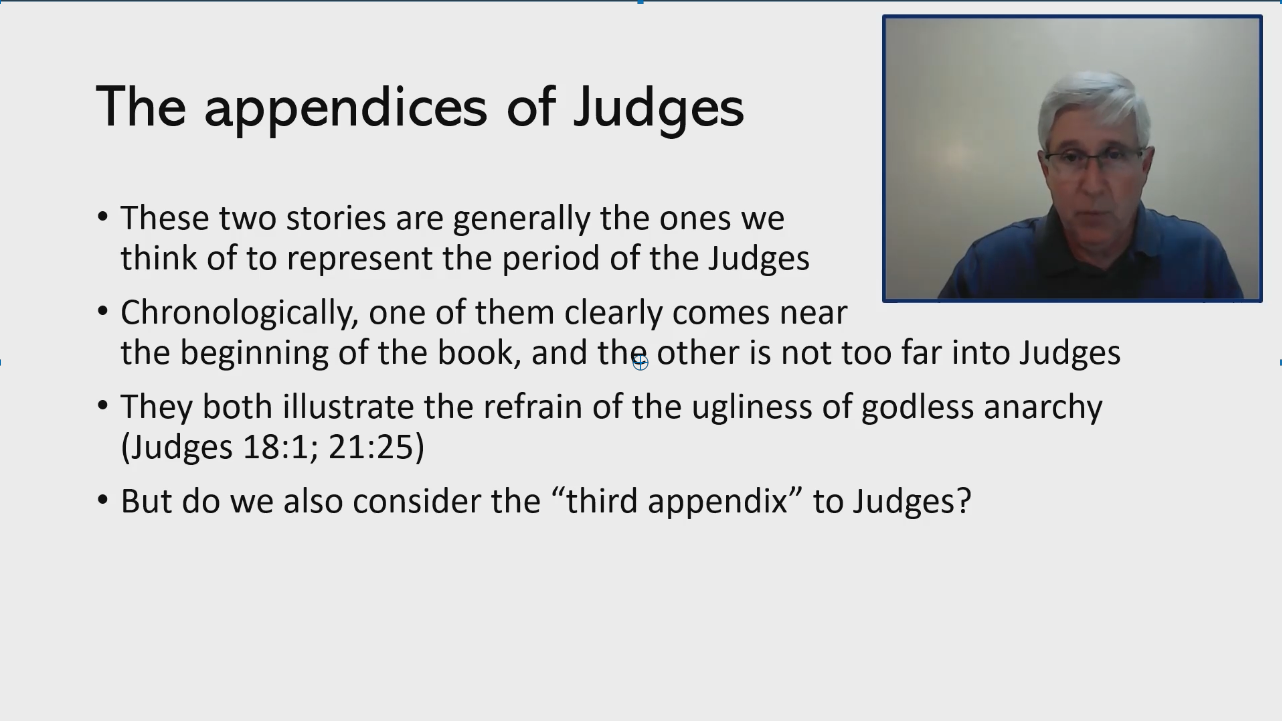 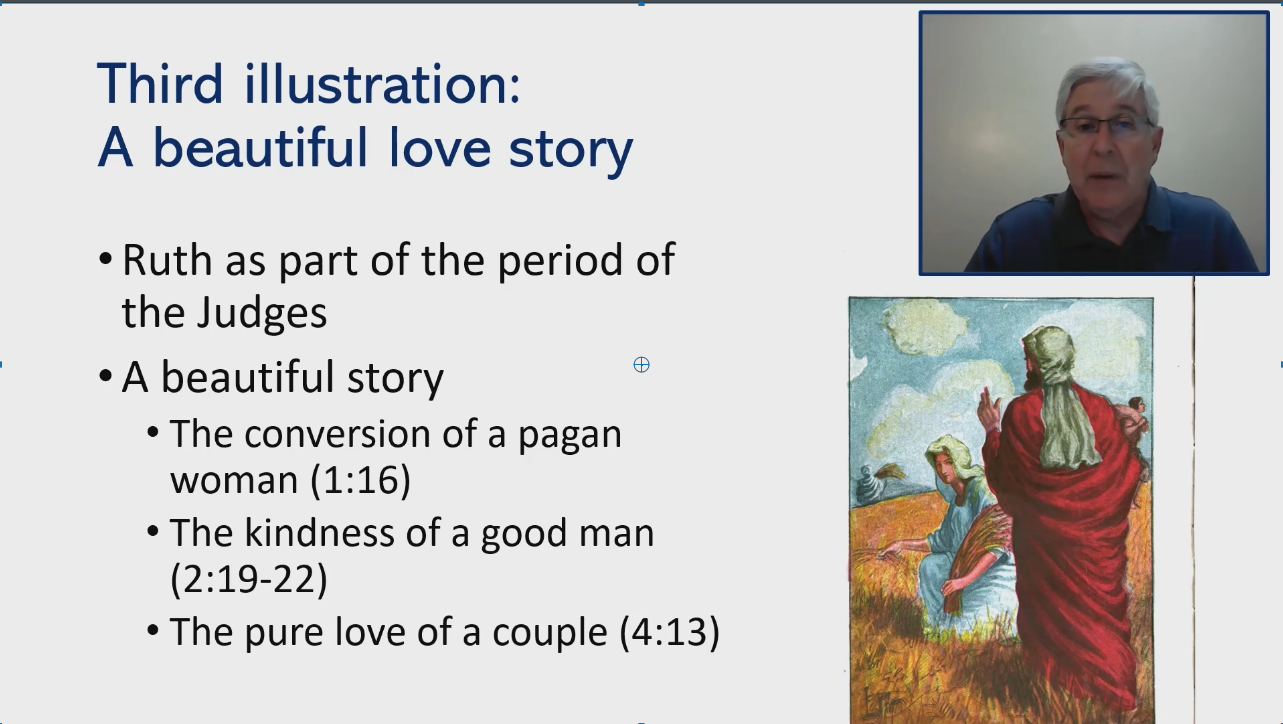 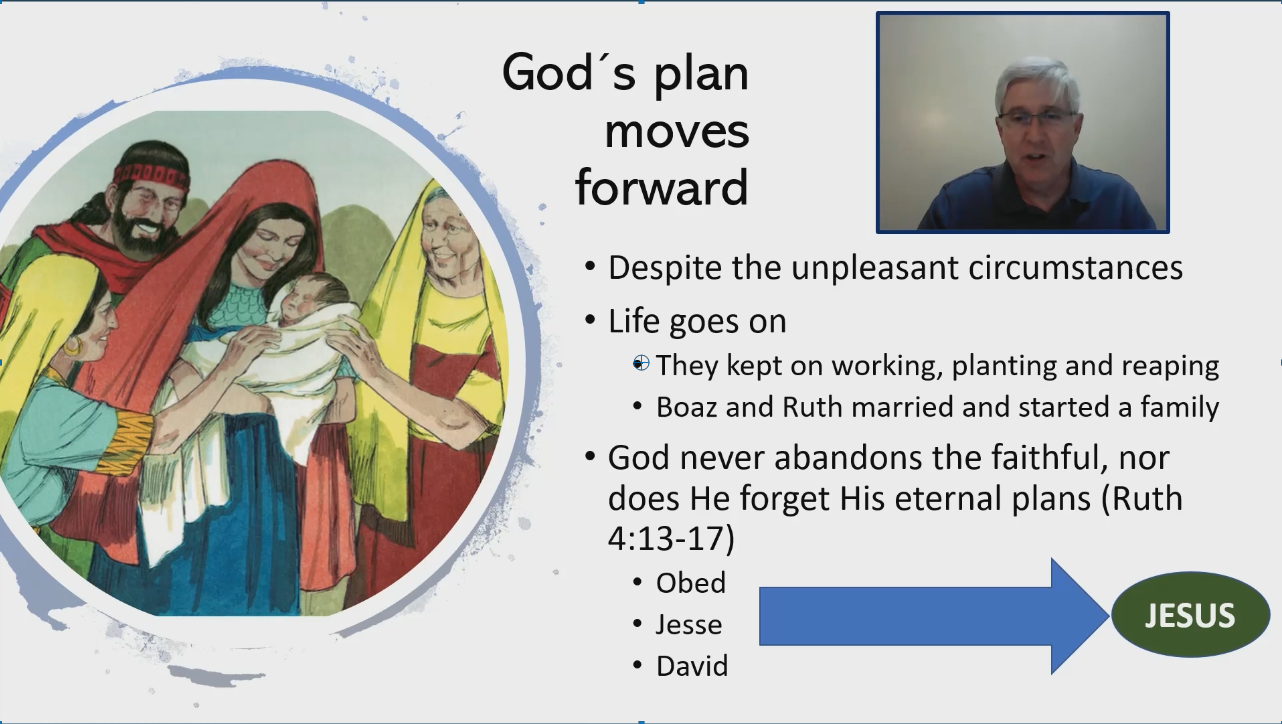 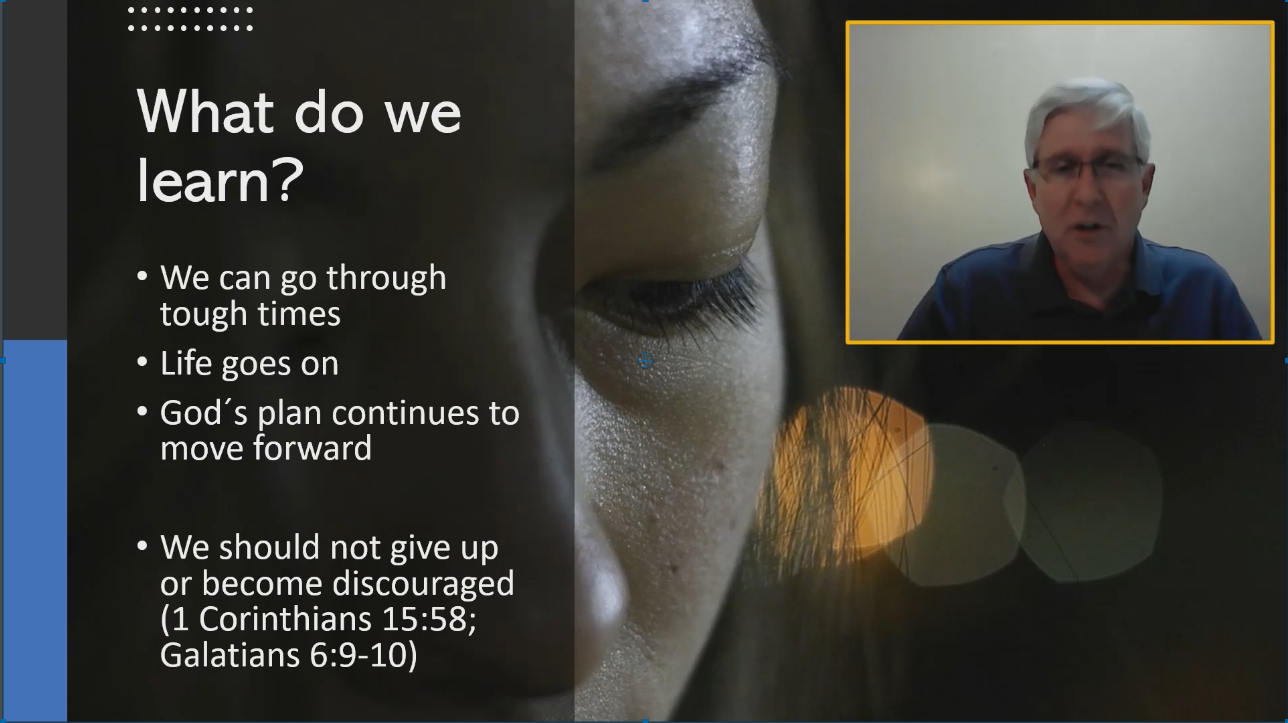